但以理书
第二讲 7-12章
被掳与归回
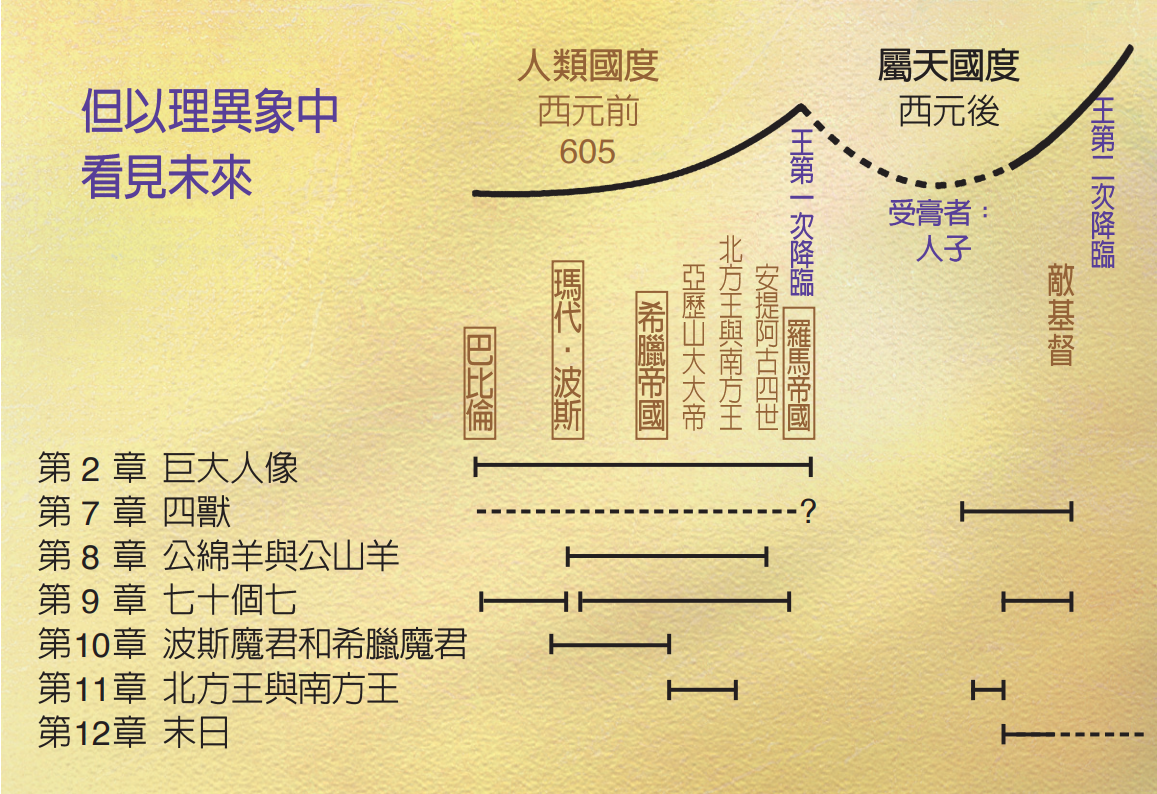 第七章：但以理梦见四兽
头一个像狮子，有鹰的翅膀；我正观看的时候，兽的翅膀被拔去，兽从地上得立起来，用两脚站立，像人一样，又得了人心。
又有一兽如熊，就是第二兽，旁跨而坐，口齿内衔着三根肋骨。有吩咐这兽的说：“起来吞吃多肉。”
此后我观看，又有一兽如豹，背上有鸟的四个翅膀；这兽有四个头，又得了权柄。
其后我在夜间的异象中观看，见第四兽甚是可怕，极其强壮，大有力量，有大铁牙，吞吃嚼碎，所剩下的用脚践踏。这兽与前三兽大不相同，头有十角。我正观看这些角，见其中又长起一个小角；先前的角中有三角在这角前，连根被他拔出来。这角有眼，像人的眼，有口说夸大的话。
第七章：但以理在异象中见到神和人子
我观看，见有宝座设立，上头坐着亘古常在者。他的衣服洁白如雪，头发如纯净的羊毛。宝座乃火焰，其轮乃烈火。从他面前有火像河发出。事奉他的有千千；在他面前侍立的有万万；他坐着要行审判，案卷都展开了。（但7:9-10）

我在夜间的异象中观看，见有一位像人子的，驾着天云而来；被领到亘古常在者面前。得了权柄、荣耀、国度，使各方、各国、各族的人都事奉他。他的权柄是永远的，不能废去；他的国必不败坏。（但7:13-14）
第八章：公绵羊和公山羊的异象（一）
双角的公绵羊：玛代和波斯王
公山羊：希腊王
“两眼当中有一非常的角”：希腊帝国的头一个王——亚历山大
“正强盛的时候，那大角折断了”：亚历山大（356 – 323 BC）英年早逝
“又在角根上向天的四方长出四个非常的角来”——亚历山大死后，他的帝国分裂为四个部分：
马其顿和希腊（安提帕特及卡山德）
脱拉西及小亚西亚（赖西马克）
叙利亚（西流基一世）
巴勒斯坦及埃及（多利买一世）
第八章：公绵羊和公山羊的异象（二）
公山羊：希腊王
这四国末时，……必有一王兴起……（8:23-24）——安提阿古四世（预表末日的敌基督）
“到二千三百日，圣所就必洁净”
第九章：但以理的祈祷
古列王元年（主前539、538年）
通过读主的话语，得知“耶路撒冷荒凉的年数，七十年为满”（耶25:11-12）
一个摸到神的心意的祷告：
禁食
披麻蒙灰
定意向主神祈祷恳求
认罪
第九章：七十个“七”的异象（一）
目的：
止住罪过
除净罪恶
赎尽罪孽
引进永义
封住异象和语言
膏至圣者
第九章：七十个“七”的异象（二）
七个“七”：49年
六十二个“七”：434年
末了的“七”：7年
三次召令（“出令重新建造耶路撒冷”）
波斯王古列元年（538 BC），所罗巴伯领导下的归回（拉1:1-3）
波斯王亚达薛西第七年（458 BC），王赐给文士以斯拉谕旨，让他带领以色列人归回耶路撒冷（拉7:11）
亚达薛西王第二十年（445 BC），尼希米归回（尼2:7）
483年
第十章：但以理在异象中看见人子
但10:5-6
举目观看，见有一人身穿细麻衣，腰束乌法精金带。
他身体如水苍玉，面貌如闪电，眼目如火把，
手和脚如光明的铜，说话的声音如大众的声音。
启1:12-16
我转过身来，要看是谁发声与我说话；
既转过来，就看见七个金灯台。
灯台中间有一位好像人子，身穿长衣，直垂到脚，胸间束着金带。
他的头与发皆白，如白羊毛，如雪；眼目如同火焰；
脚好像在炉中锻链光明的铜；声音如同众水的声音。
他右手拿着七星，从他口中出来一把两刃的利剑；
面貌如同烈日放光。
第十章：波斯魔君和希腊魔君
弗6:10-12
我还有末了的话：你们要靠着主，
倚赖他的大能大力作刚强的人。
要穿戴神所赐的全副军装，就能抵挡魔鬼的诡计。
因我们并不是与属血气的争战，
乃是与那些执政的、掌权的、管辖这幽暗世界的，
以及天空属灵气的恶魔争战。
但10:13
但波斯国的魔君拦阻我二十一日。
忽然有大君中的一位米迦勒来帮助我，
我就停留在波斯诸王那里。
但10:20
他就说：「你知道我为何来见你吗？现在我要回去与波斯的魔君争战，我去后，希腊的魔君必来。」
第十一章：真确书上的事（预言）
有关波斯与希腊的预言（但11:2-4 ）
有关埃及与叙利亚的预言（南方的王与北方的王）（但11:5-35）
有关敌基督的预言（但11:36-45）

参考资料
但以理书十一章中预言与历史的精确对应：
http://xybk.fuyin.tv/Books/PI_Study-Dan/b5/Student/13.htm
两约之间年代表
BC
400
300
200
100
0
600
500
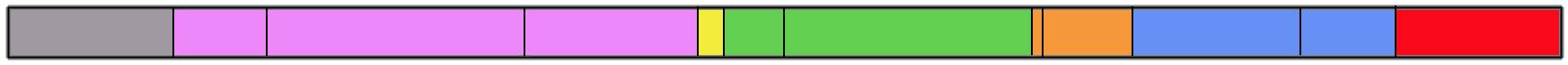 被
掳
归
回


536
波
斯
时
期


536
|
333
希
腊
时
期


333|
323
埃
及
时
期


323
|
204
叙
利
亚
时
期

204
|
165
马
加
比
时
期

165
|
63
罗
马
时
期


63
|
第十二章：末日的预言
大灾难（但12:1）
生命册（但12:1）
复活（但12:2）
永生（但12:2）
神给但以理的指示：隐藏这话，封闭这书，直到末时。（但12:4）
何时应验？
安慰和应许：“你且去等候结局，因为你必安歇；到了末时，你必起来享受你的福分。”（但12:13）
思考题
但以理书第九章中讲到但以理在祷告中认罪。圣经没有记载但以理有什么罪，他为什么向神认罪祈求？
但以理一生服事外邦的王。他所服事的每一个王最终都因着他的见证归荣耀给但以理神。请谈一谈我们今天在职场、工作中怎样让神在我们身上得着荣耀，以至于让不信的人因我们得以认识我们所信的神。